ЦОУ «МОЙ БИЗНЕС» - единая площадка оказания государственной поддержки субъектам МСП
Меры государственной поддержки, реализуемые Центром поддержки экспорта, Центром поддержки предпринимательства, Венчурным фондом Тверской области
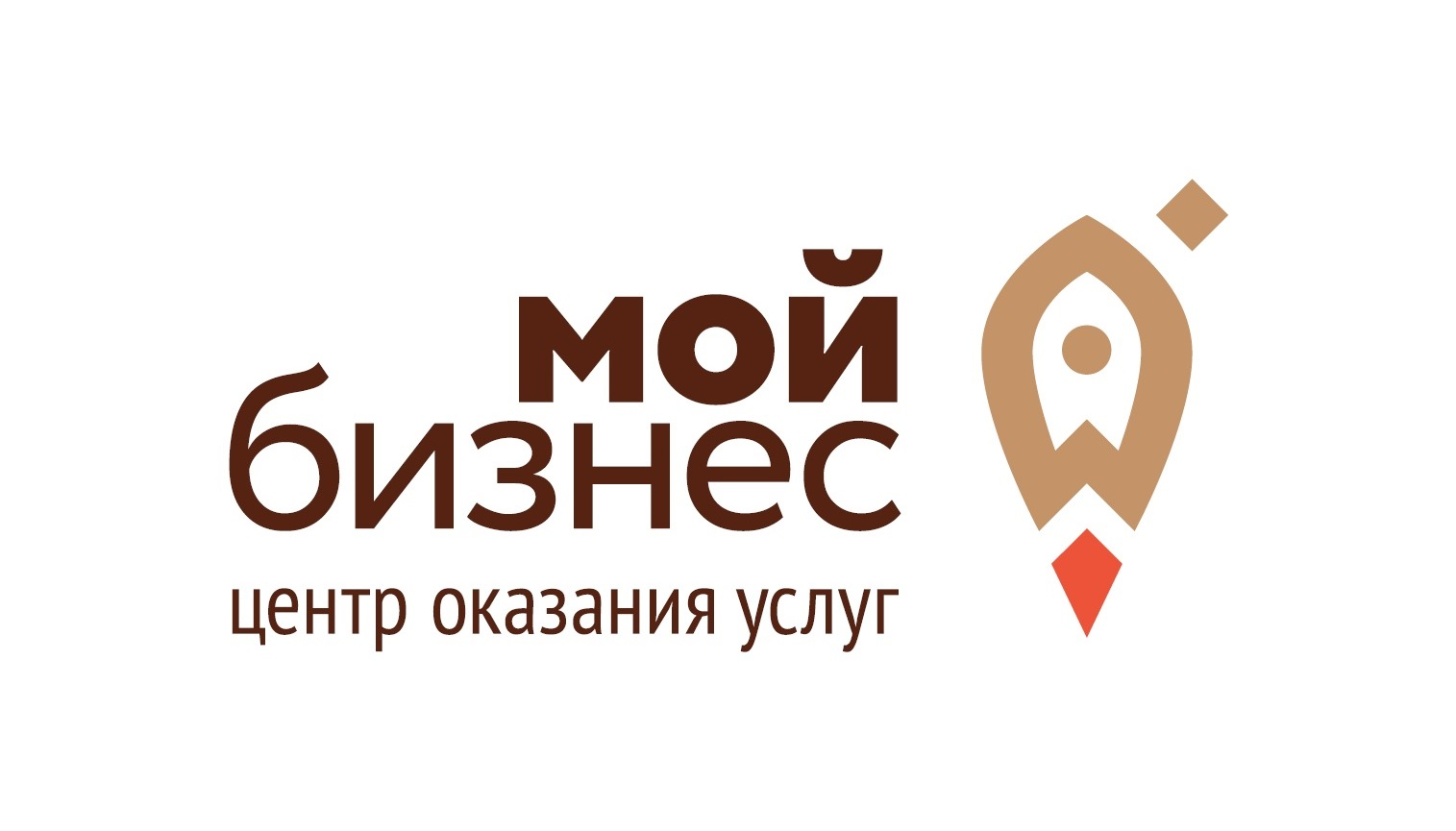 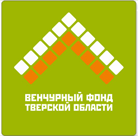 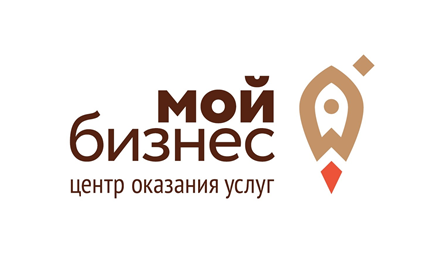 Система мер государственной поддержки предпринимательства в Тверской области
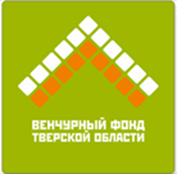 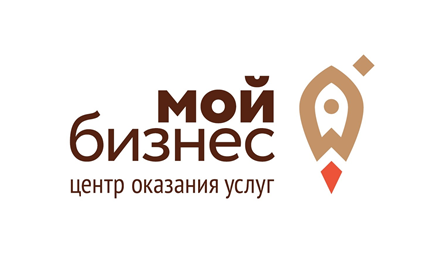 Имущественная поддержка МСП
Финансовая поддержка МСП
Нефинансовая поддержка МСП
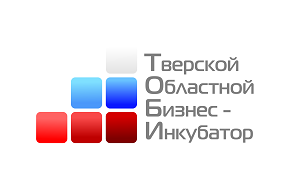 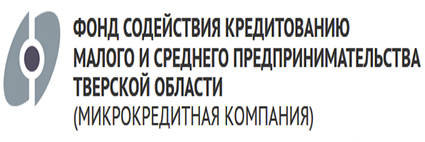 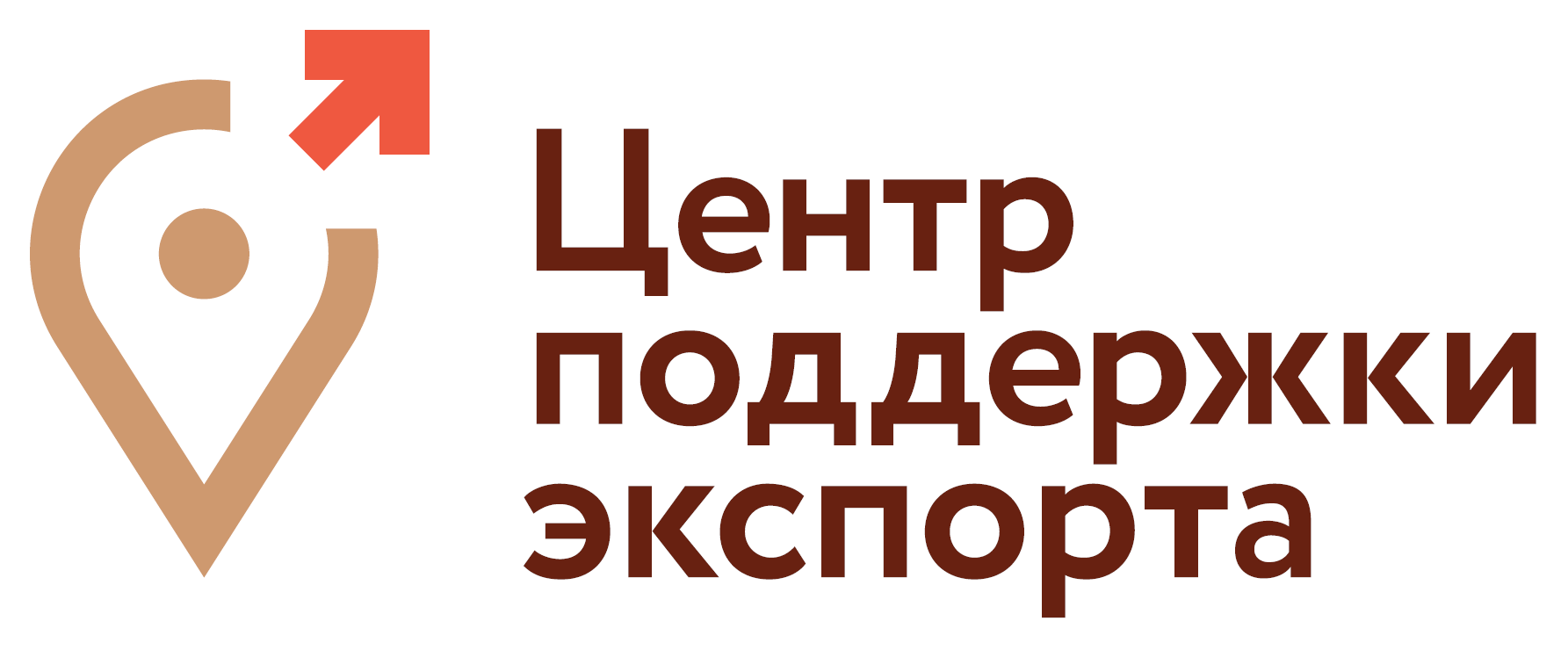 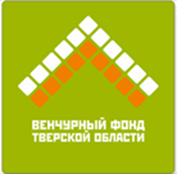 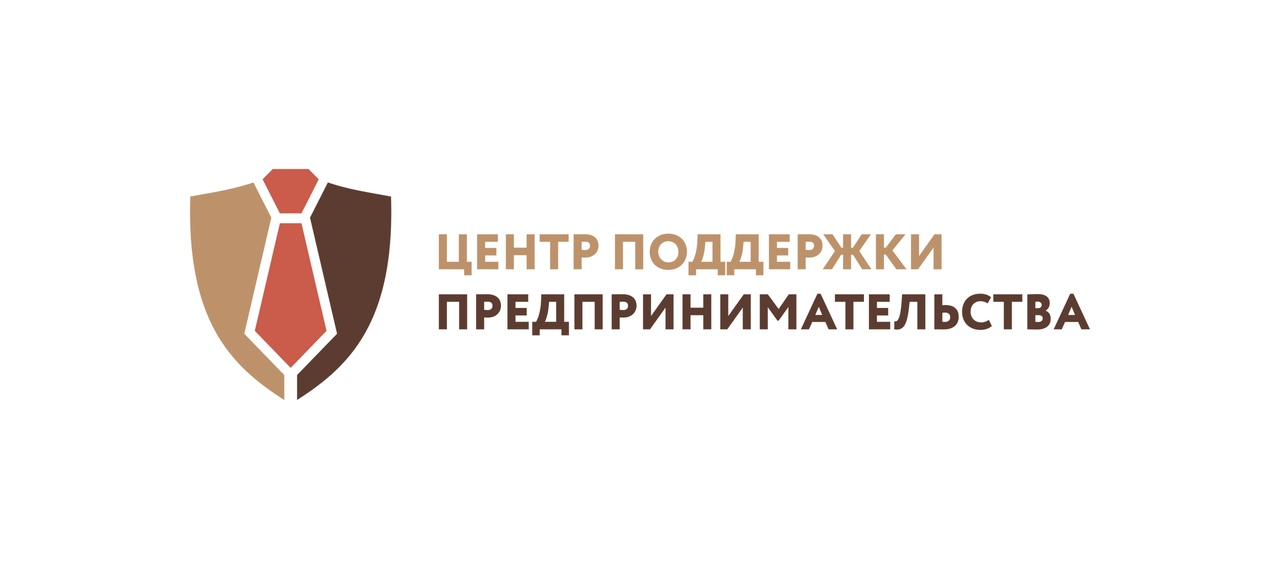 Микрозаймы
Гарантийная поддержка
Обучение, консалтинг
бизнес-миссии, участие в выставках, сертификация, доступ к федеральным мерам поддержки и др.
Технопарки, предоставление офисных площадей
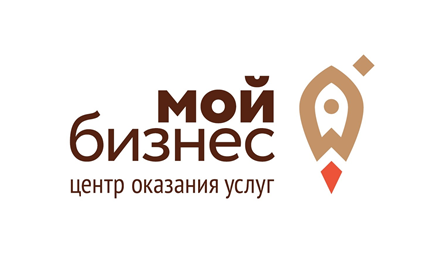 Система мер государственной поддержки предпринимательства в Тверской области
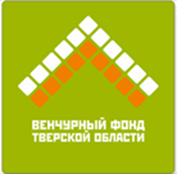 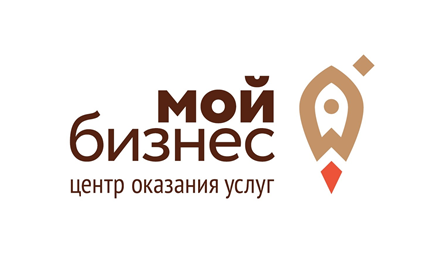 Имущественная поддержка МСП
Финансовая поддержка МСП
Нефинансовая поддержка МСП
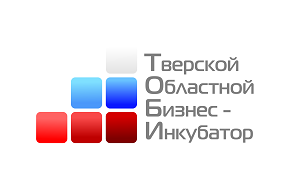 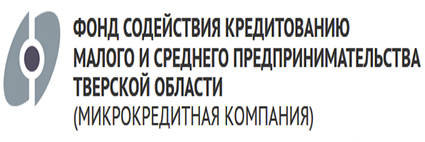 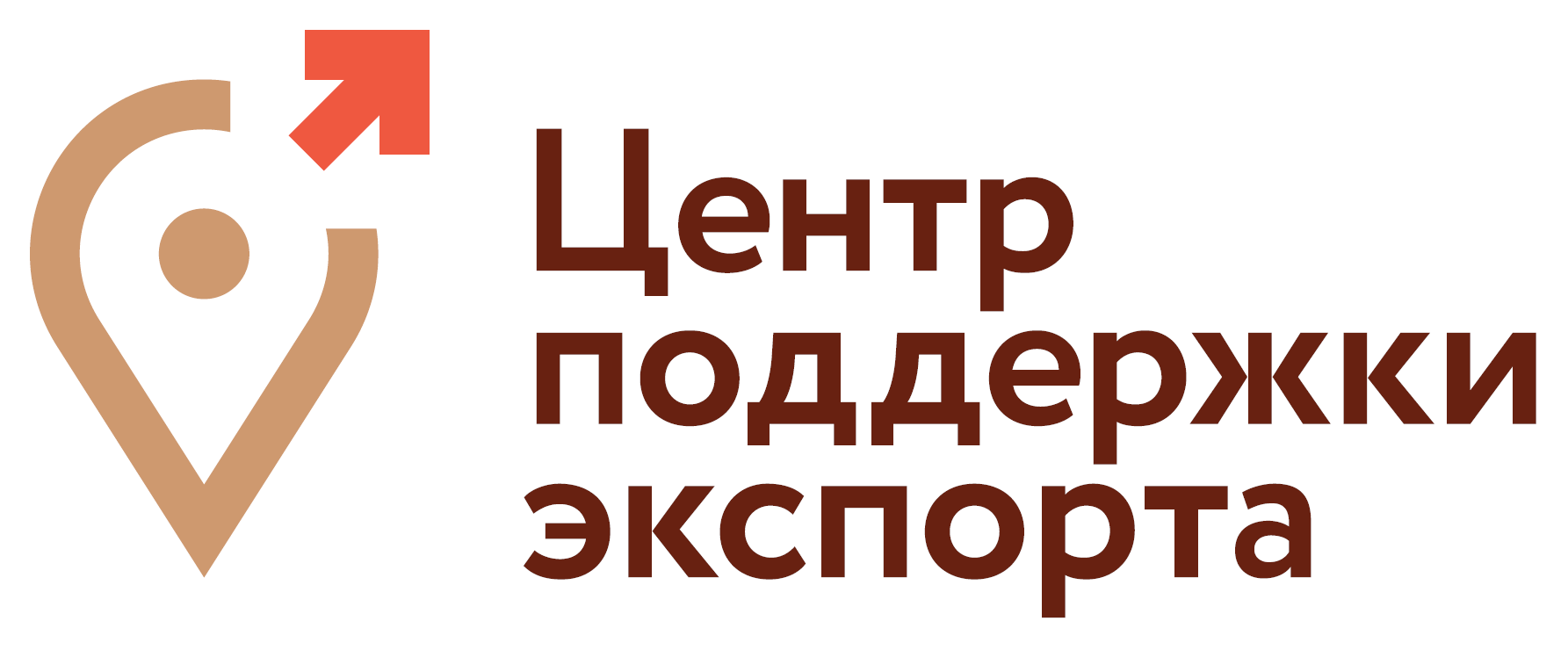 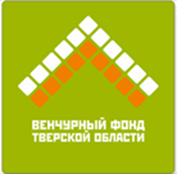 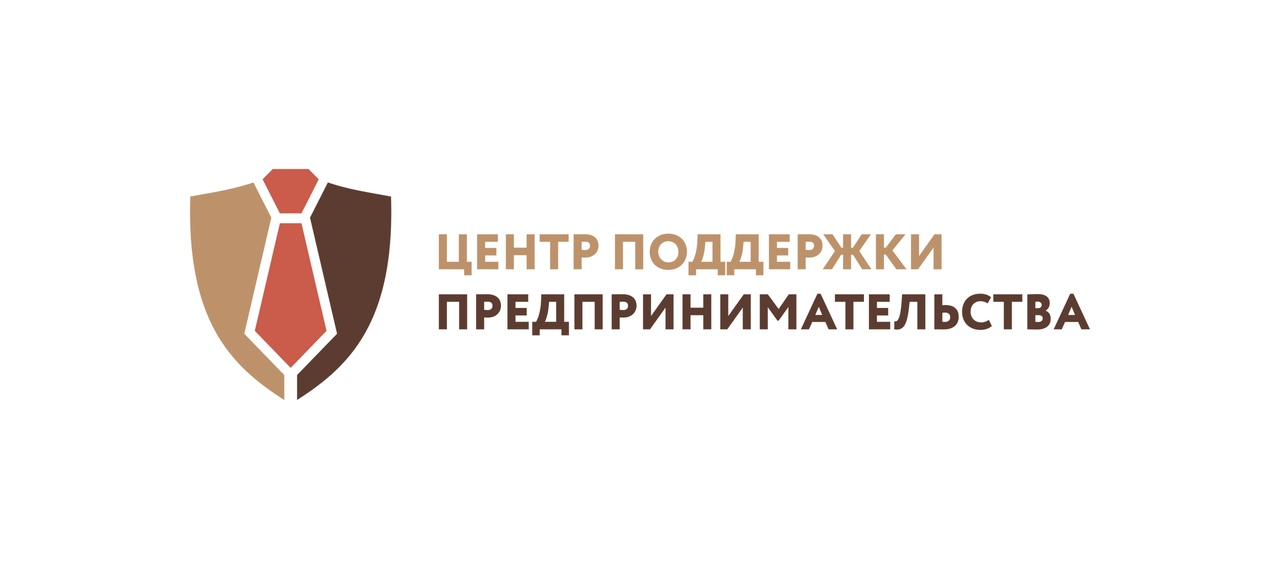 Микрозаймы
Гарантийная поддержка
Обучение, консалтинг
бизнес-миссии, участие в выставках, сертификация, доступ к федеральным мерам поддержки и др.
Технопарки, предоставление офисных площадей
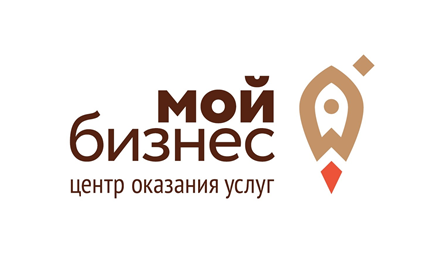 1. Центр оказания услуг «МОЙ БИЗНЕС»    Структура
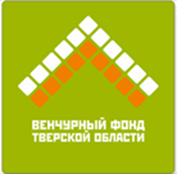 «МОЙ БИЗНЕС»
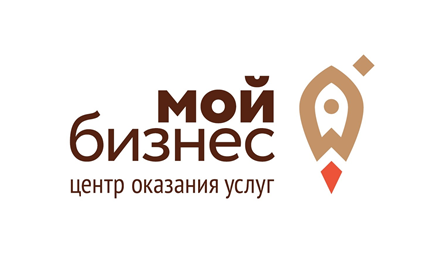 1. Центр оказания услуг «МОЙ БИЗНЕС»    Услуги
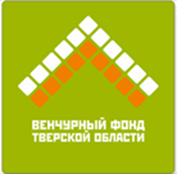 «МОЙ БИЗНЕС»
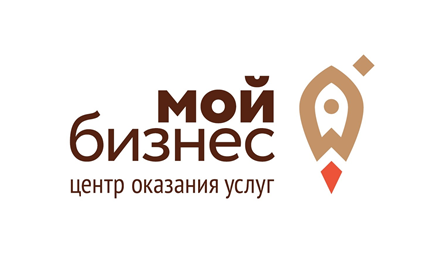 1. Центр оказания услуг «МОЙ БИЗНЕС»    Расположение
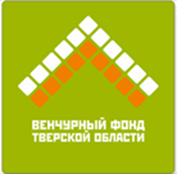 Тверь, пр-т Победы, 14
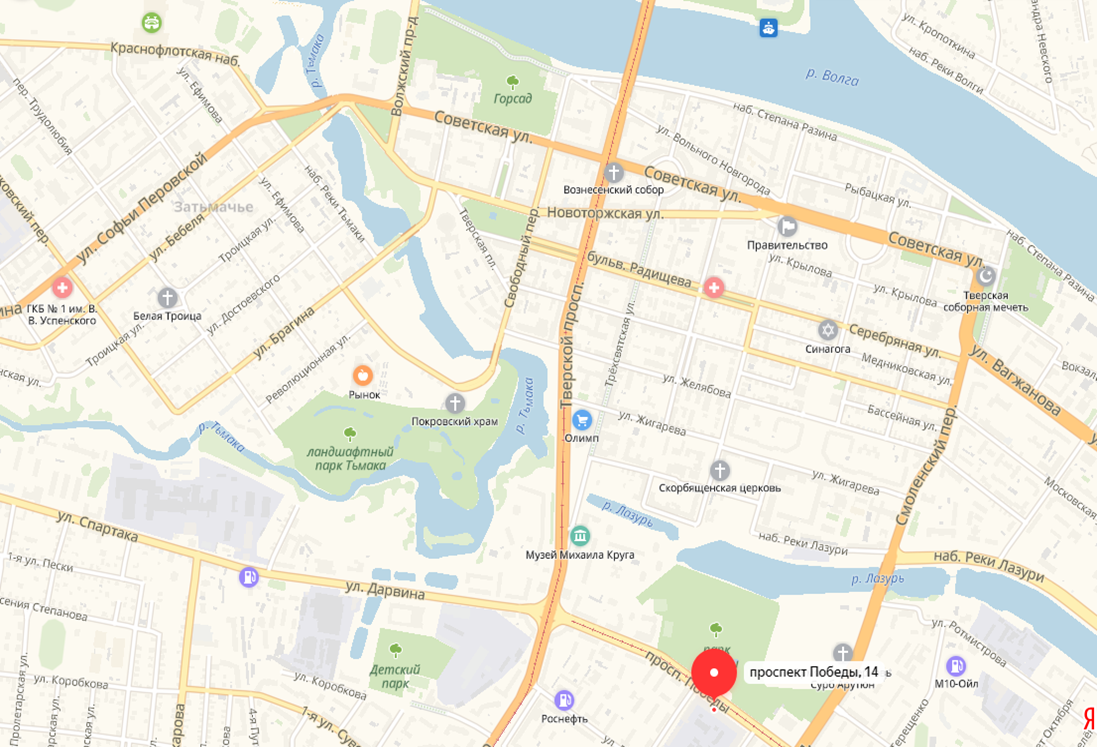 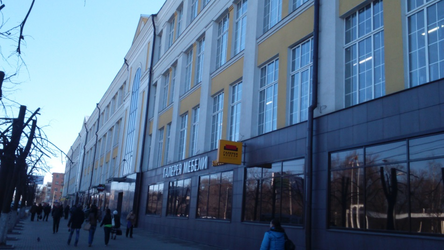 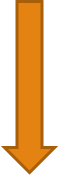 Расположение в центре города в торгово-офисном центре в непосредственной близости от 
Центра развития бизнеса ПАО «Сбербанк»
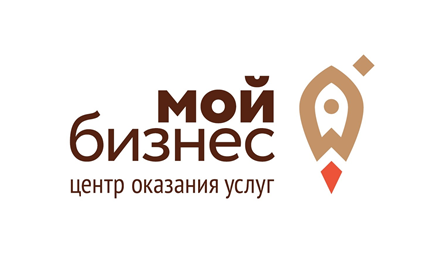 1. Центр оказания услуг «МОЙ БИЗНЕС»    Взаимодействие с муниципалитетами
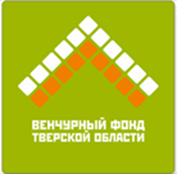 Закрепление сотрудников МФЦ за    предоставлением услуг бизнесу.
Прием заявок на предоставление услуг по поддержке предпринимательства в МФЦ (МФО, РГО, сертификация, бизнес-миссии, выставки, обучение, консультации).
Размещение в пилотных районах оборудования для видеоконференцсвязи с Центром «Мой бизнес» для получения услуг.
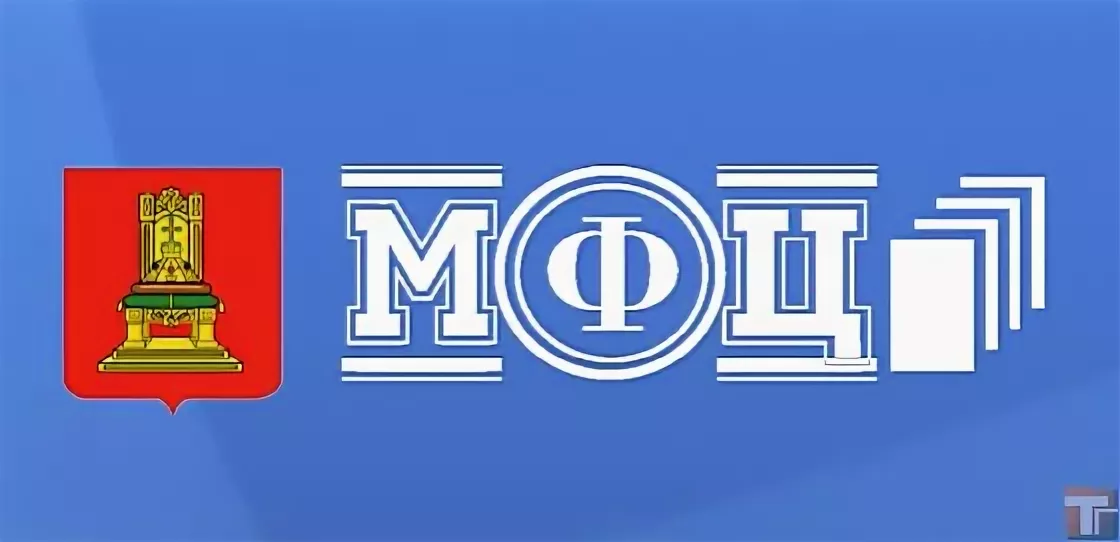 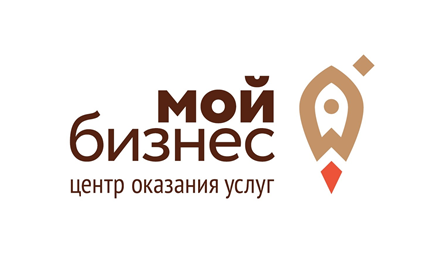 Телефон и Skype для бесплатной связи;
Интернет-сайт с возможностью записи на прием и подачи заявок на поддержку в личном кабинете;
Информирование предпринимателей в районах путем рассылок, телефонных звонков, кампании в СМИ и сети Интернет.
Муниципальные образования: 
Содействуют информированию субъектов МСП о новых возможностях;
Содействуют в реализации мероприятий на территории муниципалитета;
Обеспечивают интеграцию на Портал «Бизнес-Навигатор МСП»
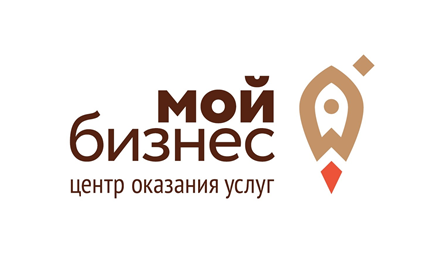 2. Популяризация и акселерация МСП
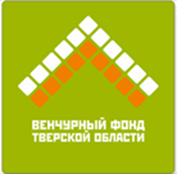 Вовлечение населения в предпринимательскую деятельность:
Лекции и мероприятия для населения во всех муниципальных образования : школьники, учащиеся ССУЗов, организованные группы;
Информационная кампания в СМИ, сети Интернет;
Предоставление инструкций и материалов по открытию и ведению бизнеса.

Обучение основам предпринимательской деятельности:
Образовательные мероприятия по методикам Корпорации МСП, в т.ч. в муниципальных образованиях (программа Азбука предпринимателя, Школа предпринимателя, Бизнес-план (30-36 часов каждая)
После защиты проектов предоставляется право на получение субсидии на открытие бизнеса
2. Консультации по вопросам ведения бизнеса в т.ч. через Центры «Мои документы»

Акселерация предпринимателей:
Семинары и тренинги в т.ч. по федеральным методикам (с размещением видео-записей на сайте)
Консультации по вопросам ведения бизнеса
Муниципальные образования: 
Содействуют в организации выездных мероприятий (помещение и слушатели);
Информируют население и предпринимателей о возможностях;
Выявляют заинтересованных и направляют на обучение.
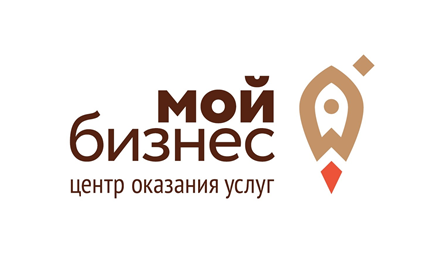 3. Межрегиональное и международное сотрудничество
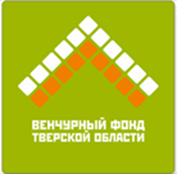 Организация бизнес-миссий субъектов предпринимательства в регионы РФ и зарубежные страны
с организацией встреч с потенциальными партнерами, сообществами предпринимателей, посещением выставок, мероприятий, торговых представительств, органов власти и др.

Организация участия предпринимателей в профильных выставках в РФ и за рубежом
Оплата группового стенда Тверской области или софинансирование индивидуального стенда компании

Сертификация продукции для российского и зарубежных рынков
Софинансирование до 80% стоимости сертификации   

Размещение продукции предприятий на электронных торговых площадках, поиск партнеров за рубежом, переводы, консультации и обучение по вопросам экспортной деятельности, подбор приоритетных рынков
Муниципальные образования: 
Выявляют потенциальных экспортеров и направляют в Центр «Мои бизнес»;
Содействуют в организации выездных мероприятий (помещение и слушатели);
Содействуют в распространении информации.
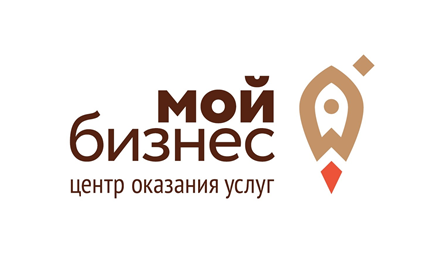 4. Доступ к федеральным мерам поддержки и сопровождение проектов
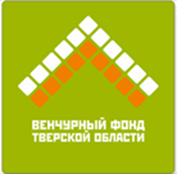 Подбор федеральных мер поддержки, подготовка и сопровождение заявок:
Гранты от 0,5 до 20 млн. руб. технологичным компаниям по программам Фонда содействия инновациям
Льготные займы до 50 млн. руб. для поддержки социально-ориентированных проектов из Фонда поддержки социальных проектов;
Гранты до 50 млн. руб. из Фонда Президентских грантов;
Льготный лизинг. Продукт Региональных лизинговых компаний.  
Возможно соинвестирование средств Фонда в проекты для привлечения федеральной поддержки.

Сопровождение проектов:
Формирование, анализ и совершенствование бизнес-планов;
Разработка и аналитика финансовых моделей компаний;
Подбор мер поддержки и направления развития бизнеса;
Программа выращивания поставщиков для крупнейших заказчиков;
Содействие в подготовке заявок на привлечение инвестиций частных инвесторов
Муниципальные образования: 
Выявляют потенциальных интересантов и направляют в Центр «Мой бизнес»;
Содействуют в организации выездных мероприятий (помещение и слушатели);
Содействуют в распространении информации.
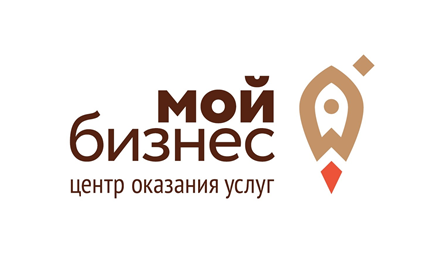 Взаимодействие Фонда с муниципалитетами
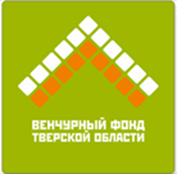 Контактные лица от Фонда:
Для представителей Администраций муниципальных образований:
Окороков Михаил Вячеславович, генеральный директор,
Для представителей бизнеса:
Ануфриев Роман Константинович, заместитель директора
Предлагаем подготовить и направить в адрес Фонда to@venturetver.ru:
Спасибо за внимание!
Окороков Михаил Вячеславович
Генеральный директор Венчурного фонда Тверской области

okorokov@venturetver.ru
+7 (4822) 79-02-15
+7(910) 646 26 37
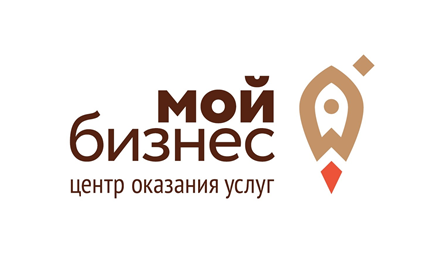 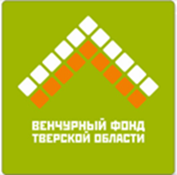